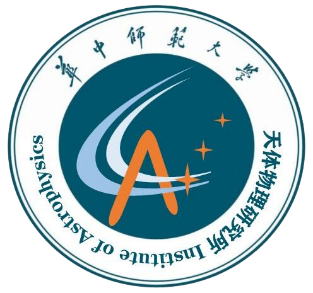 What can the timing data of young pulsars tell us about the physics of neutron stars?
报告人：颜宇龙 
                合作者：程泉，郑小平

              华中师范大学天体物理研究所

2023.7 @FPS12, Nanyang
Some main issues about neutron stars
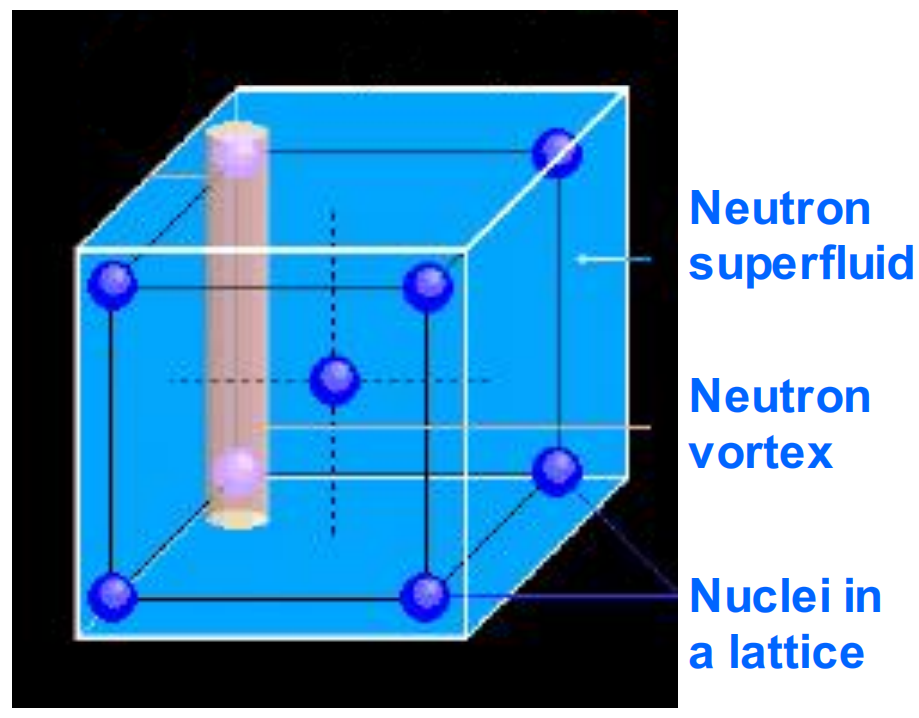 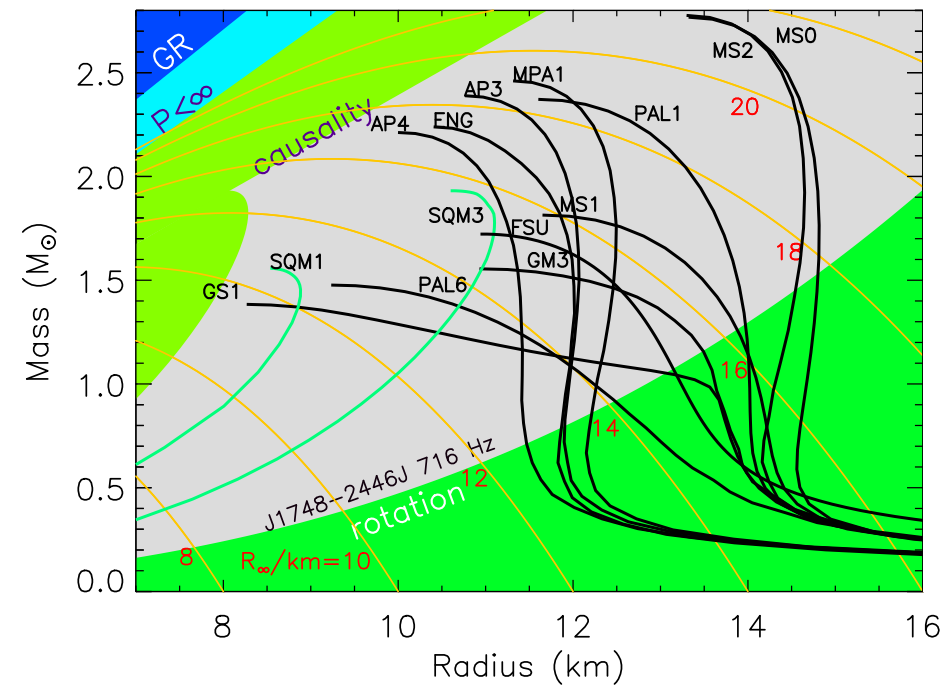 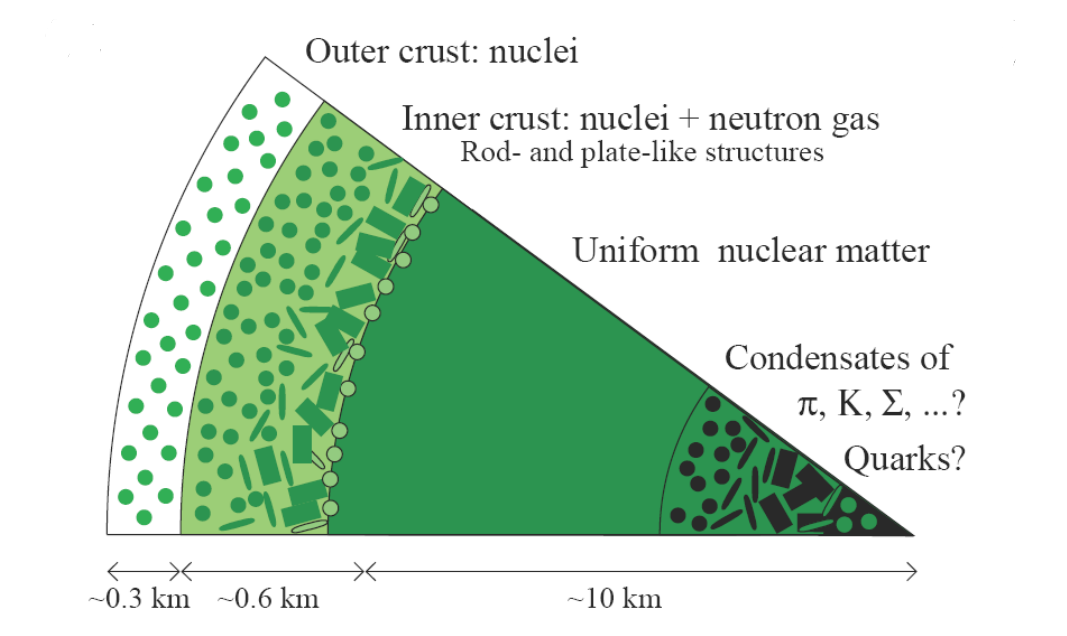 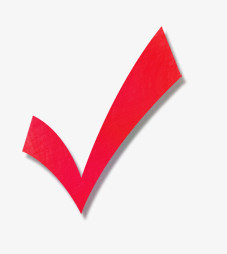 We mainly focus on:
1) internal interaction
2) magnetic field
Lattimer & Prakash 2016
Pizzochero 2016
Olausen & Kaspi 2014
Braithwaite & Spruit 2004
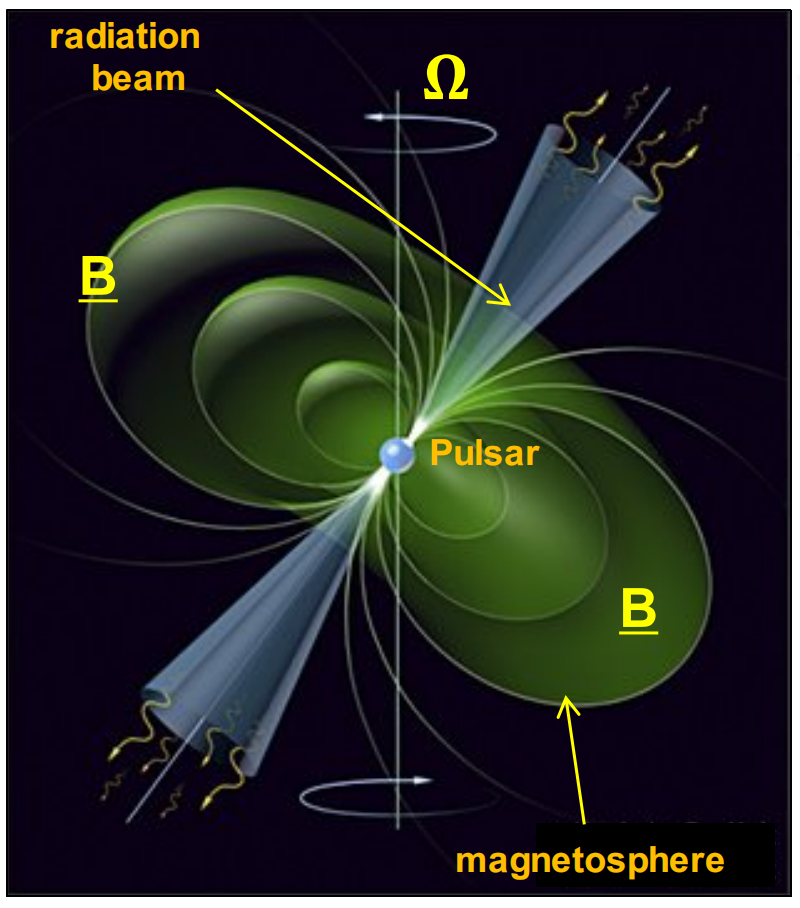 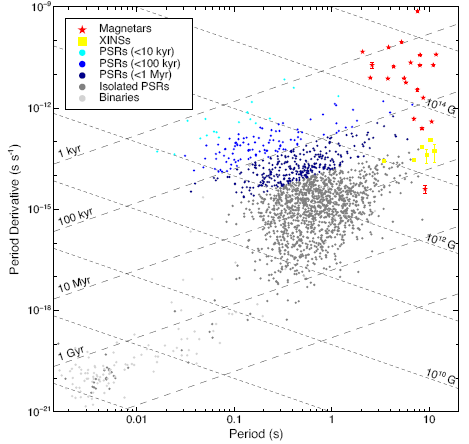 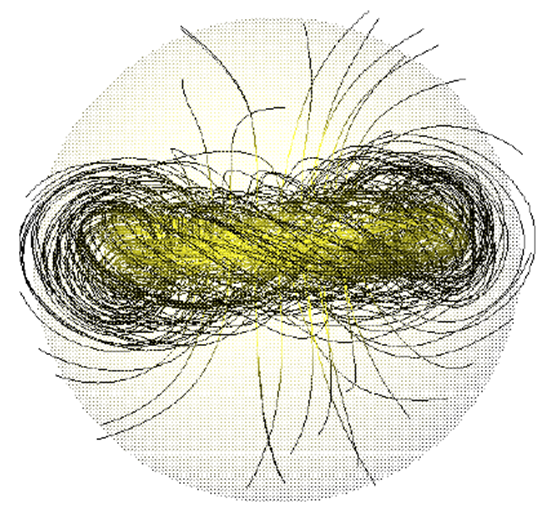 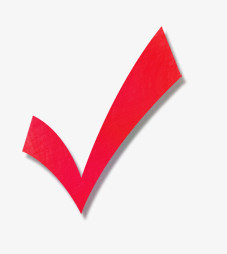 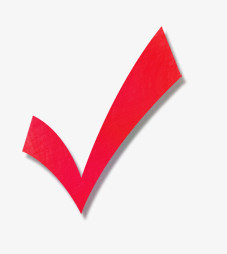 2023-7
Pulsar Timing as a probe of NS physics
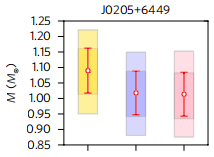 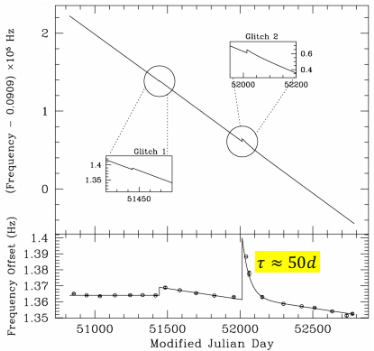 1) Pulsar glitch
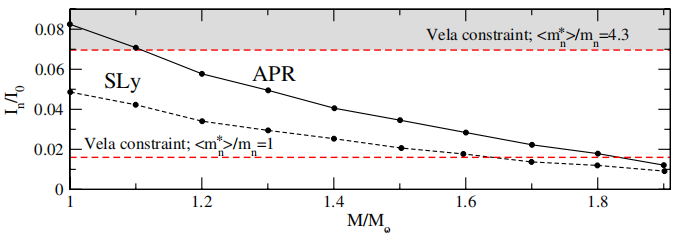 superfluid mutual friction coeffificient
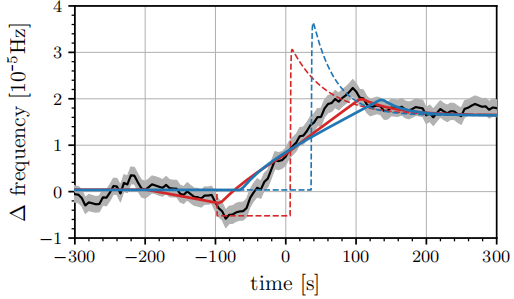 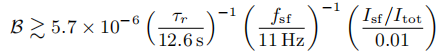 3) Model oscillation: r-mode
2) Long period radio pulsar
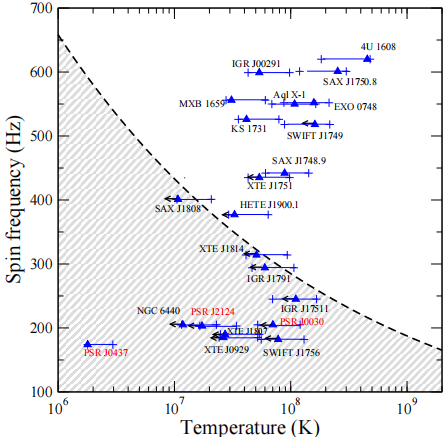 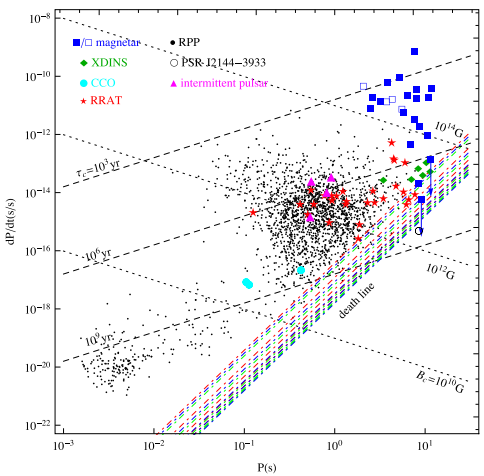 Manchester 2018
Pizzochero et al. 2017
Andersson et al. 2012
Ashton et al. 2019
Zhou et al. 2017
Haskell 2015 
Zhou et al. 2023
2023-7
Timing data
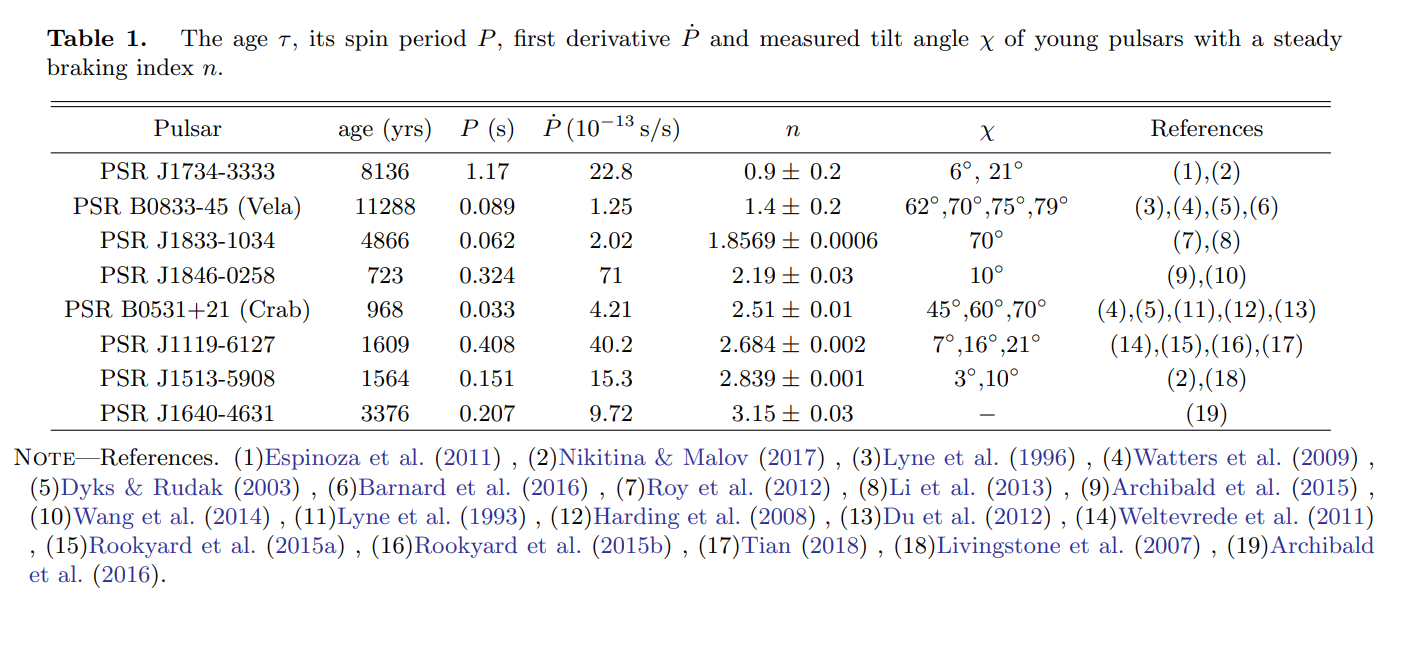 Yan et al. 2023b, to be submitted
2023-7
Magnetic dipole radiation
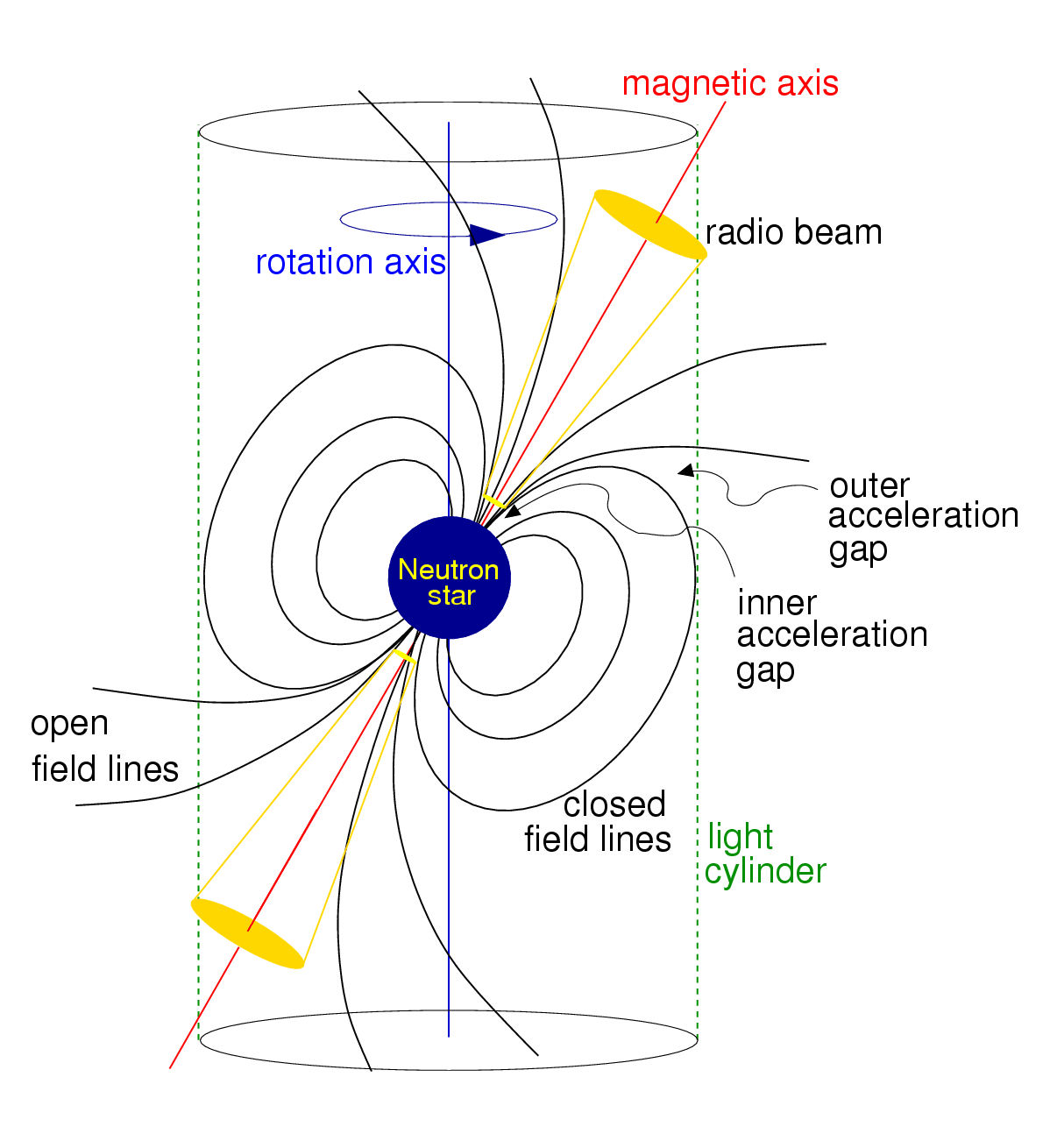 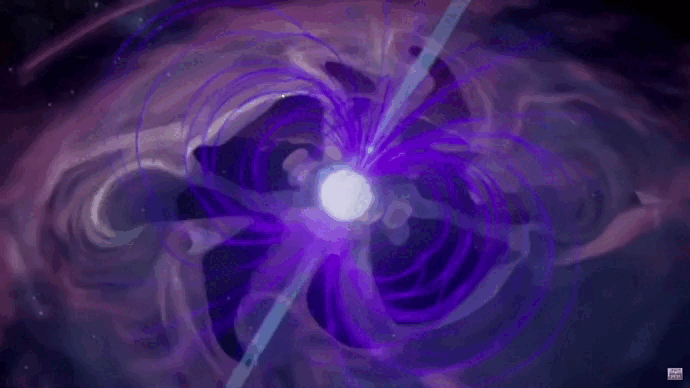 Magnetic braking by magnetic dipole radiation:
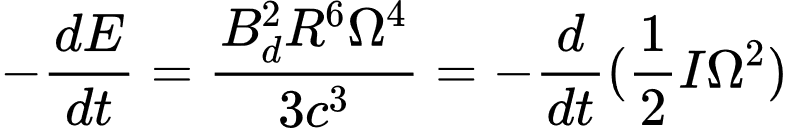 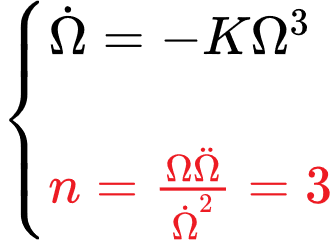 De Araujo et al. 2016
2023-7
Poloidal-dominated or toroidal-dominated?
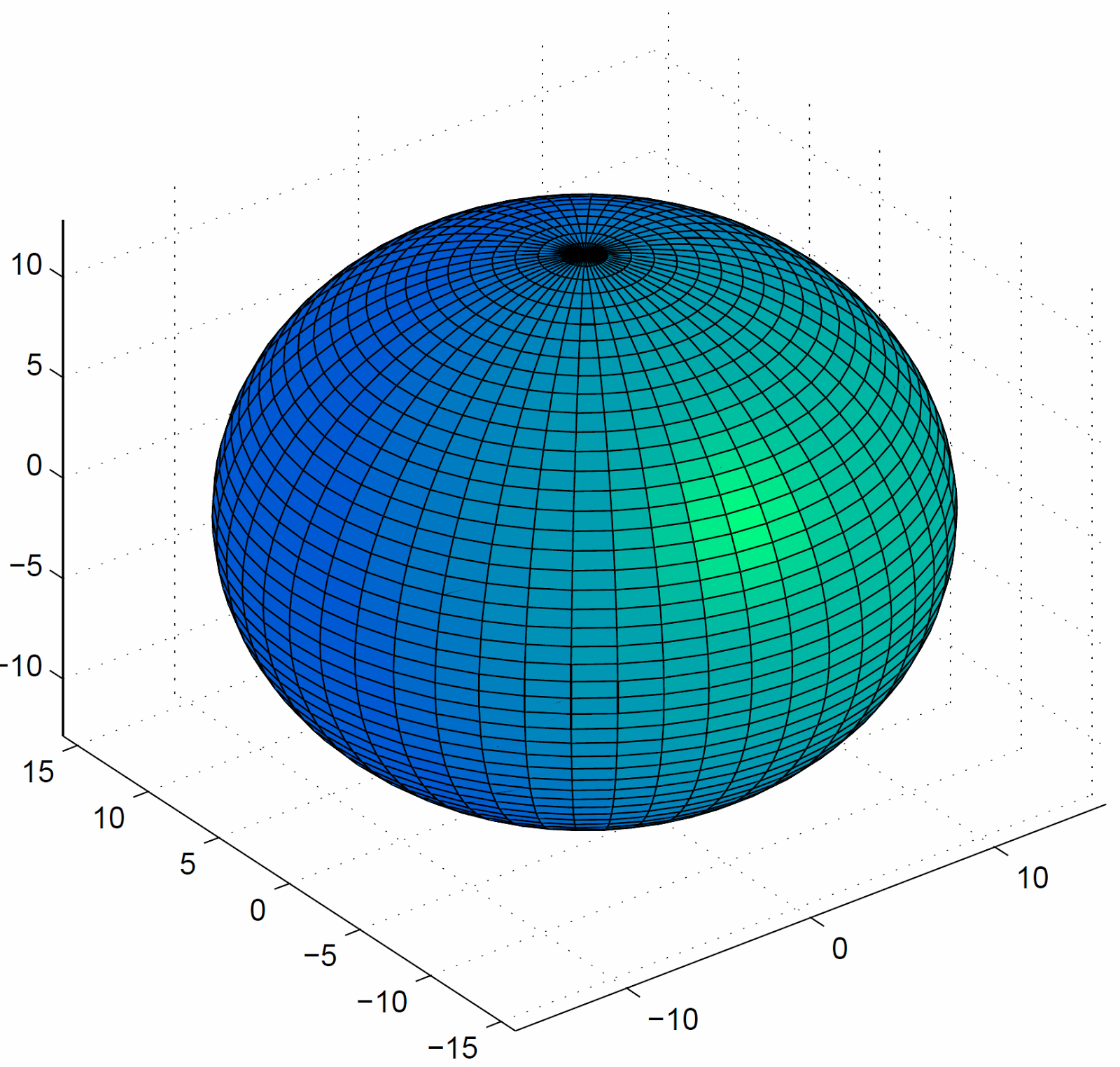 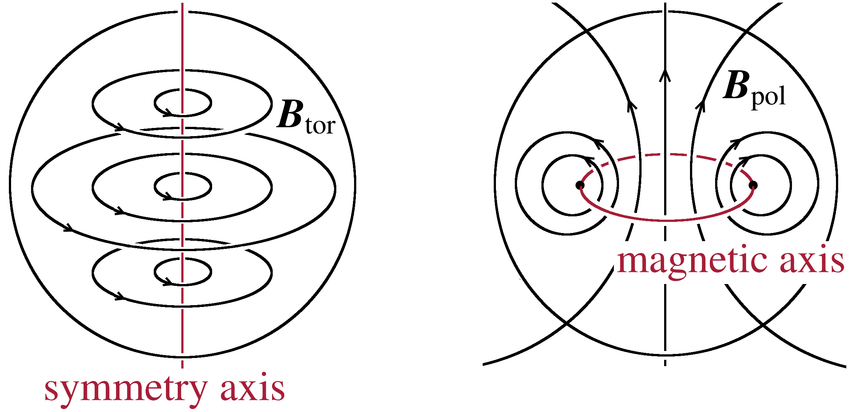 oblate
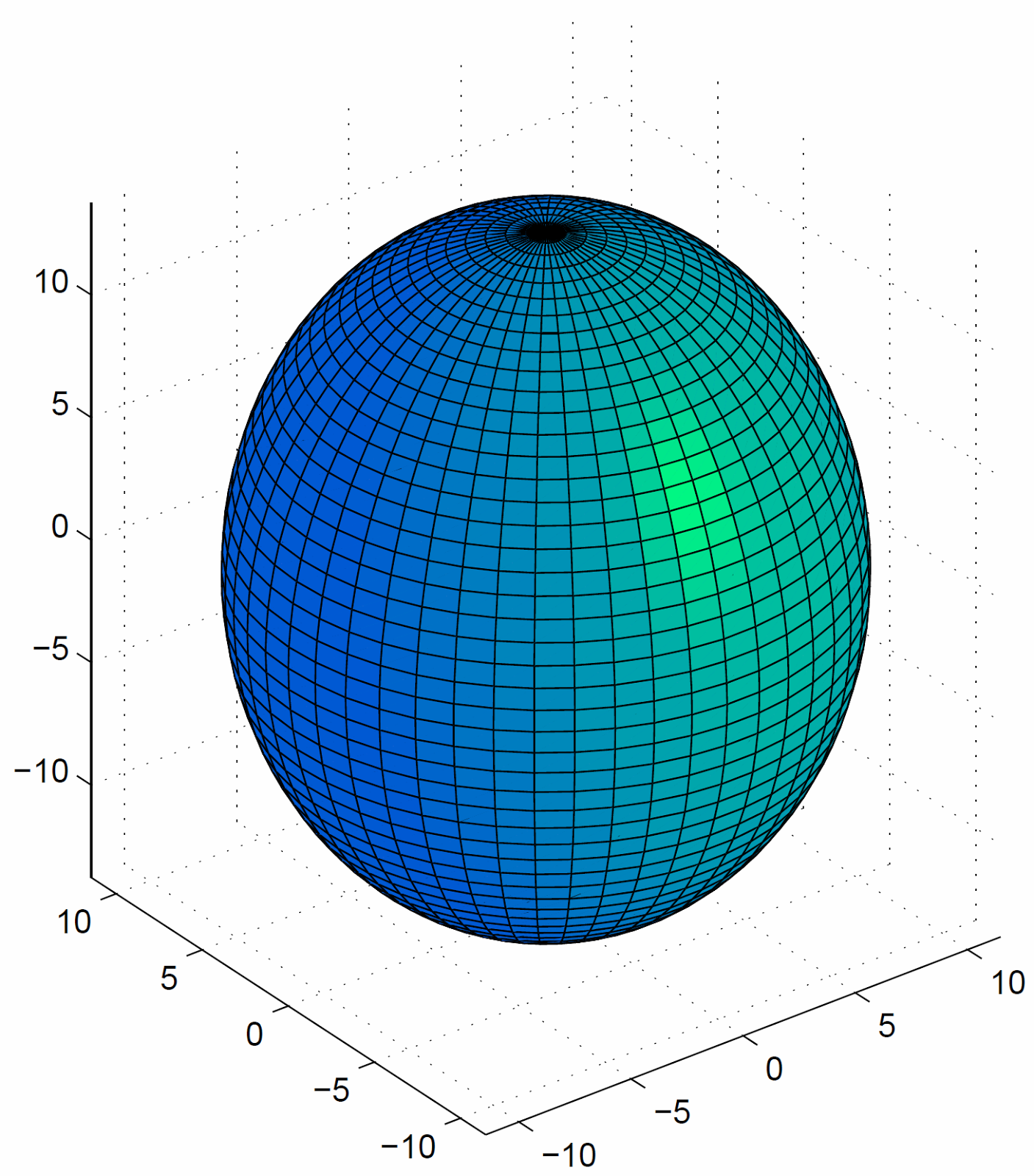 Poloidal-dominated internal field:
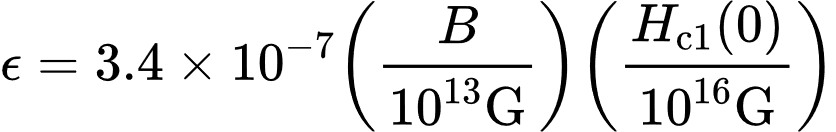 Toroidal-dominated internal field:
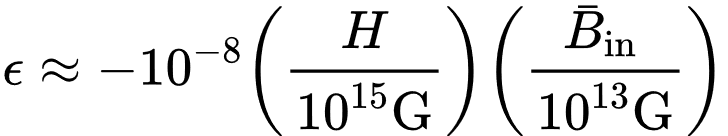 prolate
Weber et al. 2015; Marlene Herbrik et al.2015; Lander 2013;  Akgun & Wasserman 2008
2023-7
Gravitational wave radiation
General relativity framework:
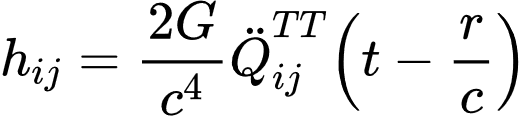 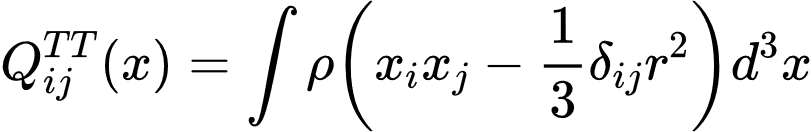 Magnetic deformation-induced GWE:
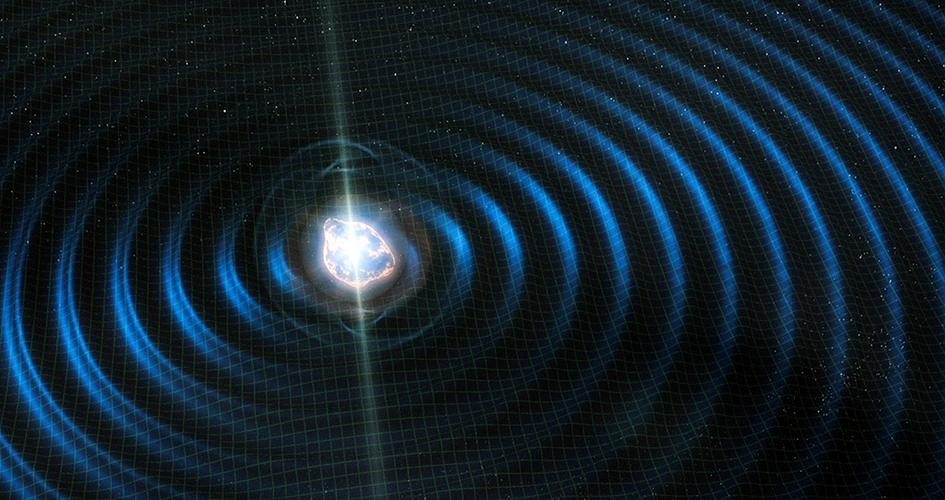 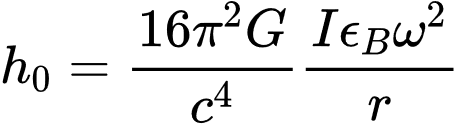 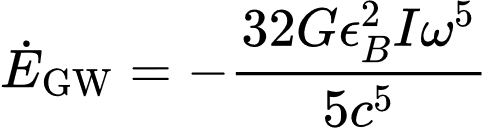 Magdalena etal.2019; De Araujo et al. 2016
2023-7
Free precession of  neutron star
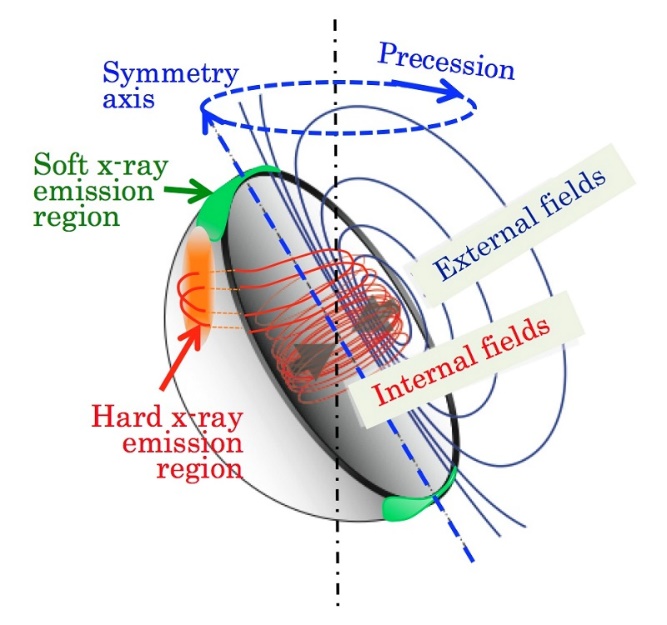 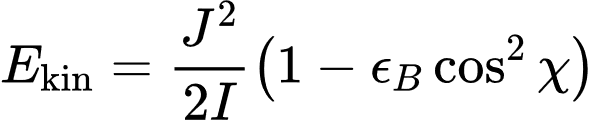 Kinetic energy:
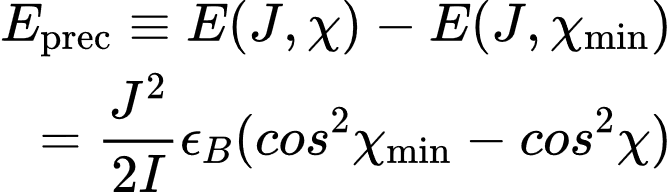 Precession energy:
Possible evidence for free precession of a strongly magnetized neutron star in the magnetar 4U 0142+61.
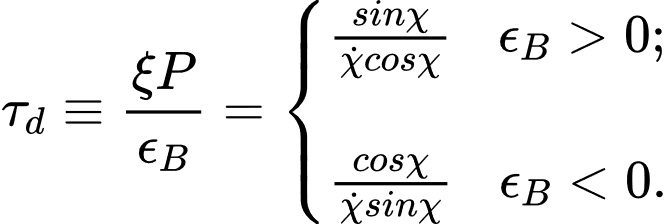 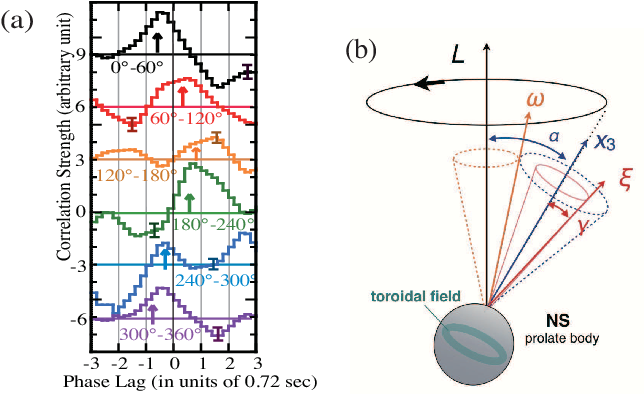 Damping time-scale:
Makishima et al.2018; Dall’Osso et al.2009; Jones &Andersson 2001; Lander &Jones 2018
2023-7
Decay of dipole magnetic field
3) Power-law form:
1) Exponential form:
2) Nonlinear form:
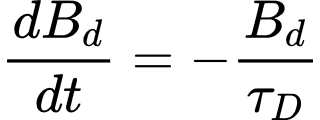 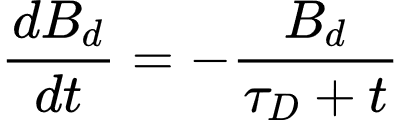 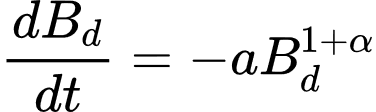 We focus on!
The governing equation for the magnetic field:
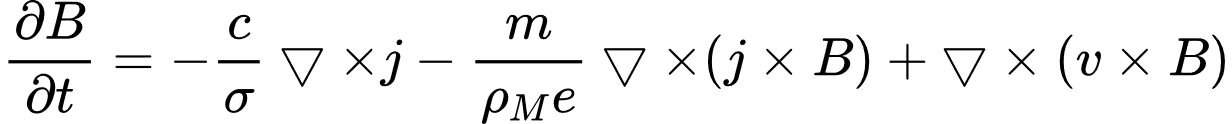 Hall drift
Ambipolar diffusion
Ohmic decay
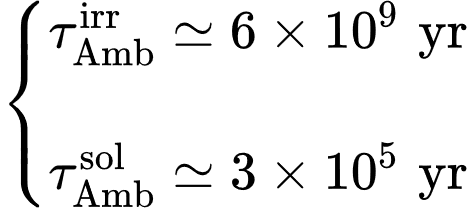 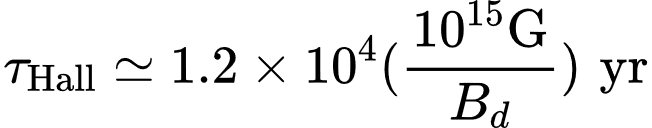 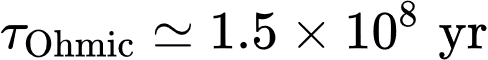 Dall’Osso et al. 2012; W.C.G et al. 2012; Goldreich & Reisenegger (1992); Bransgrove et al. 2018; Glampedakis et al.2018
2023-7
Can the power-law form be applied to ordinary pulsars?
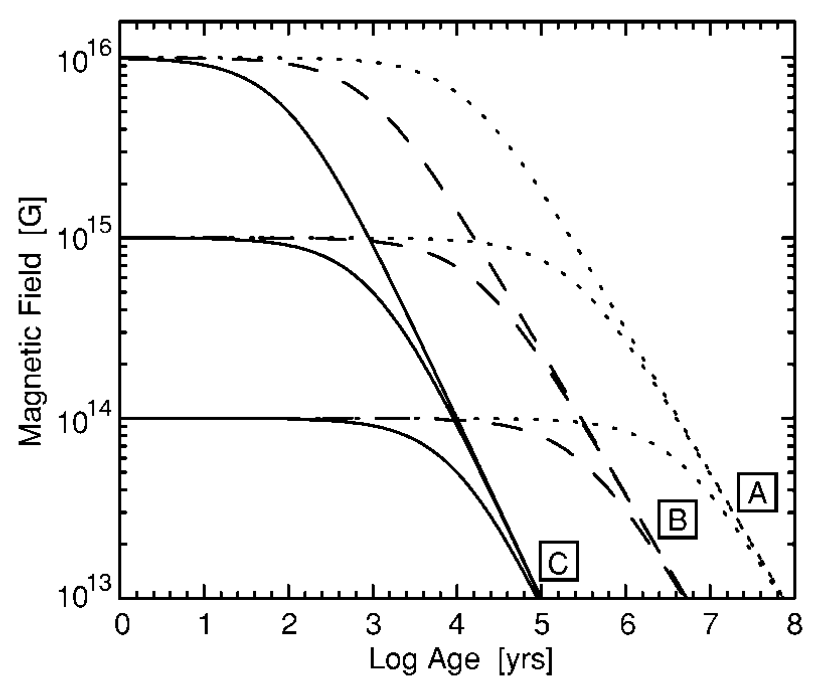 magnetars
applicable to ordinary pulsars?
✔ or ❌
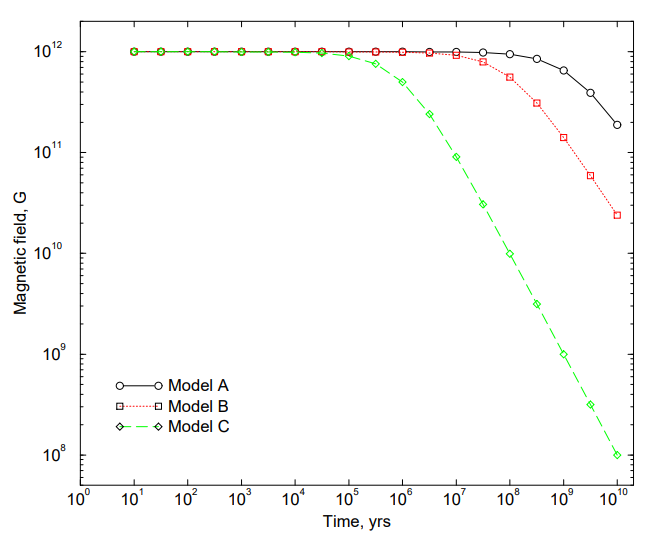 ordinary pulsars
Colpi et al. 2000；Popov &Prokhorov 2001
2023-7
Model
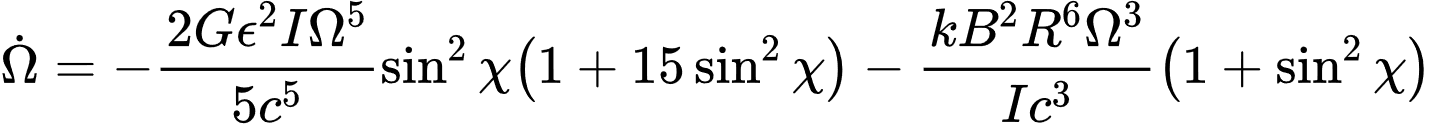 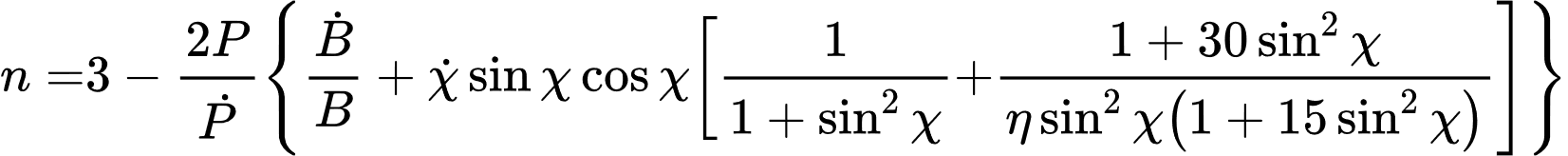 where
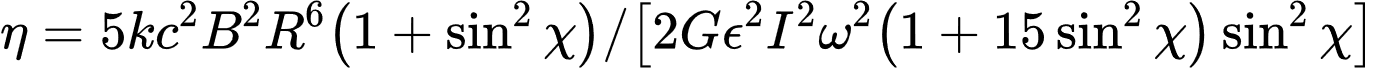 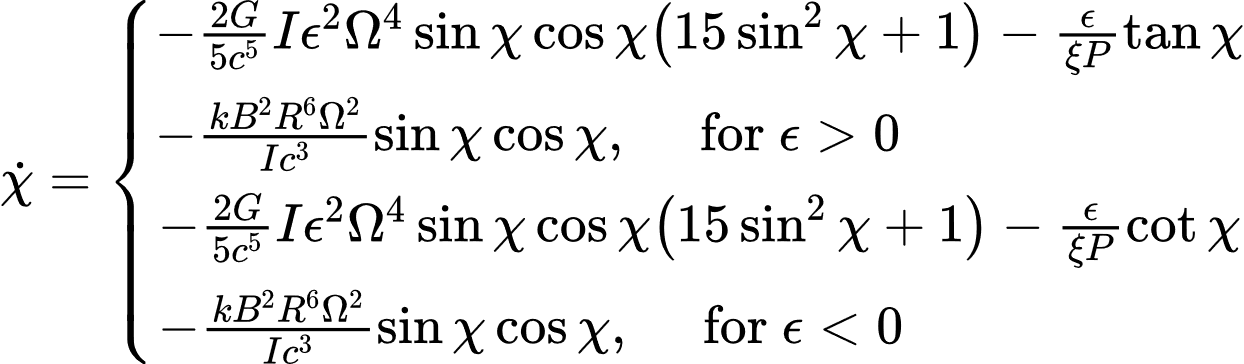 verify
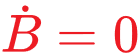 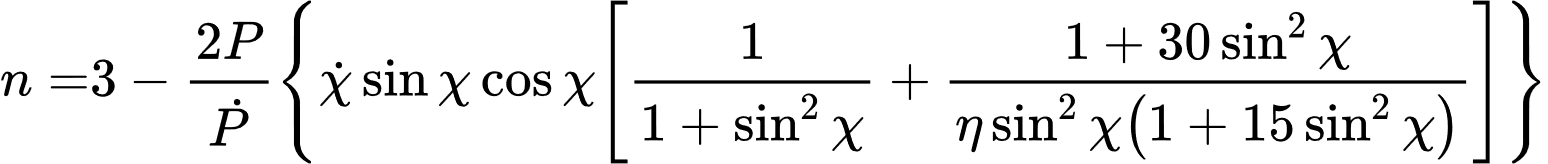 2023-7
Results for the power-law form
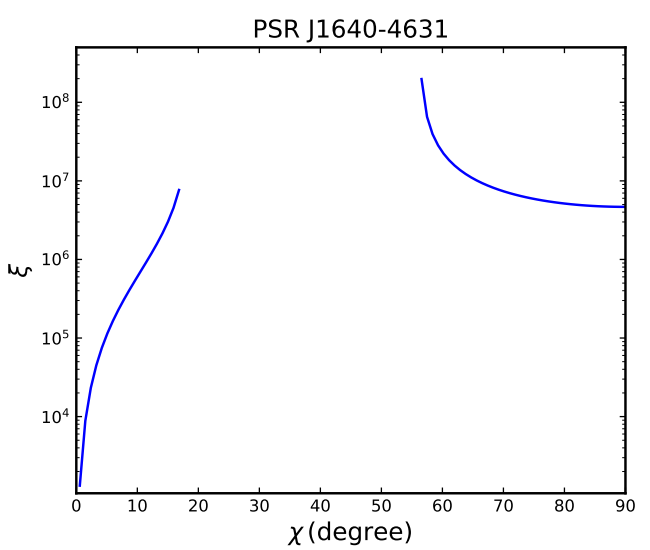 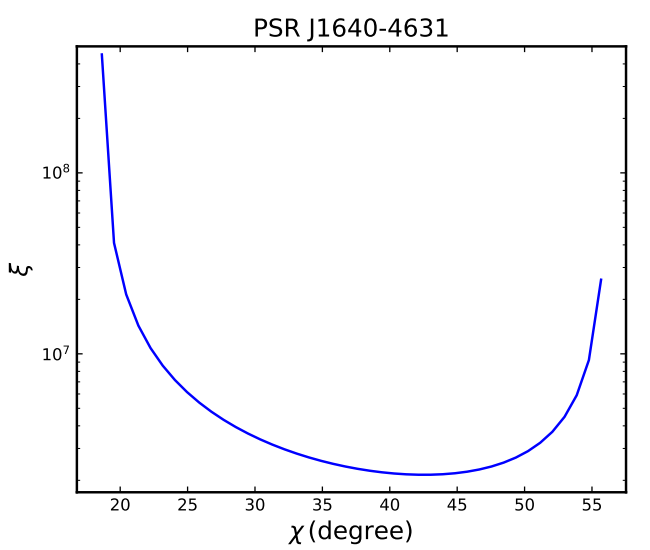 toroidal-dominated
poloidal-dominated
Yan et al. 2023a, submitted
2023-7
Results for the power-law form
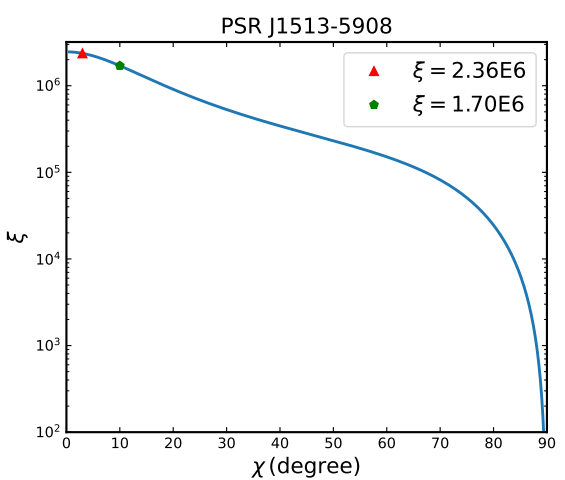 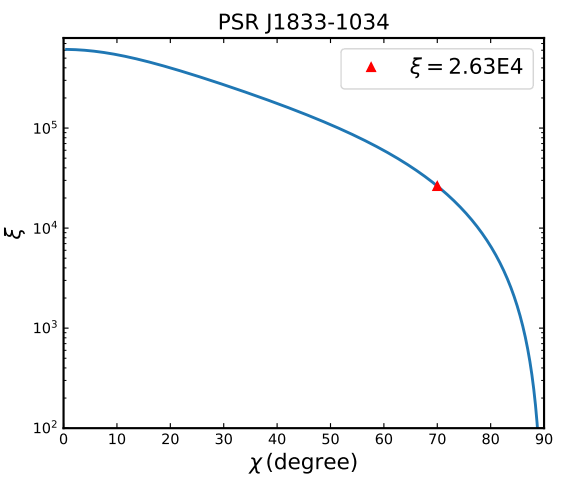 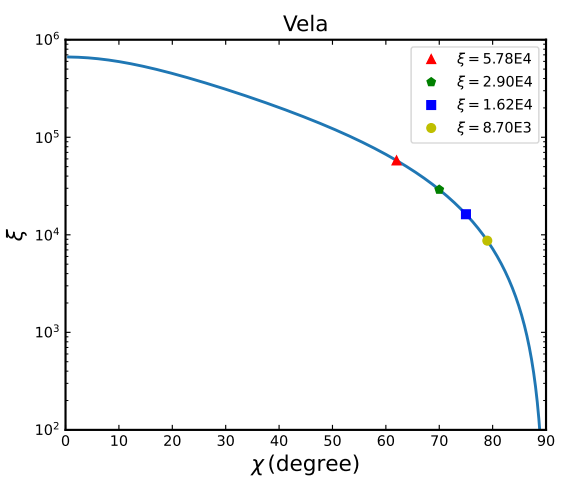 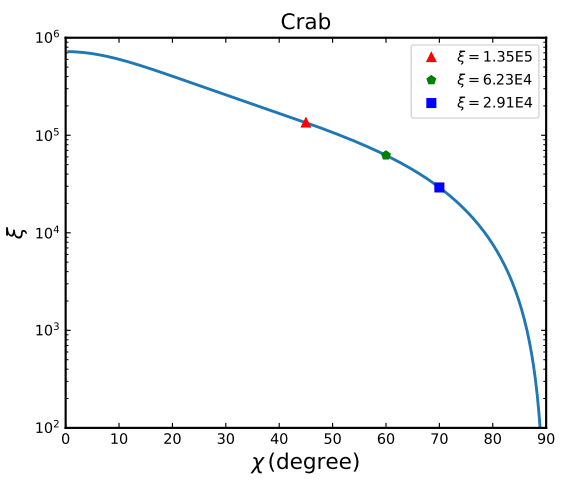 toroidal-dominated
Yan et al. 2023a, submitted
2023-7
Inadequacy of power-law model
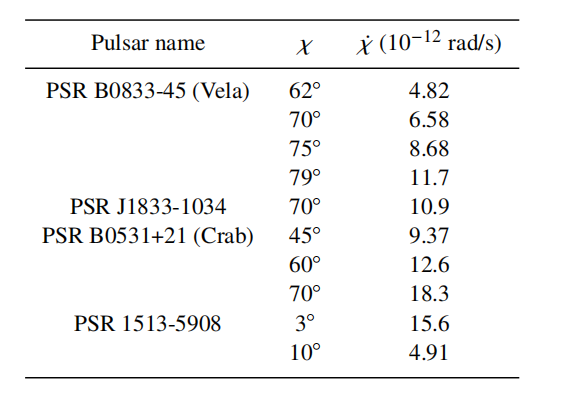 Lyne at al. 2013
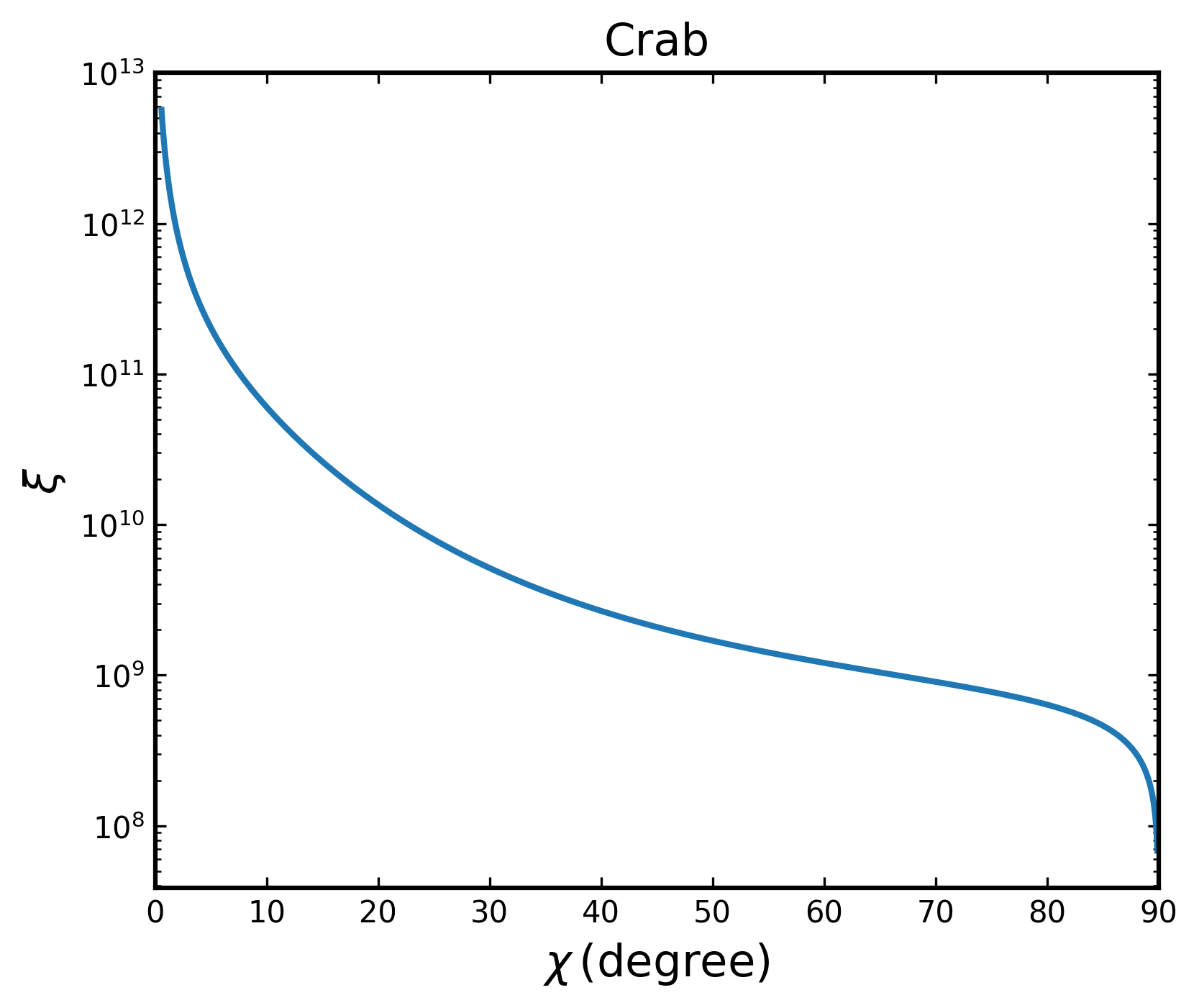 The power-law model may be disfavored by Crab observations!
Yan et al. 2023a, submitted
Increase of the dipole field
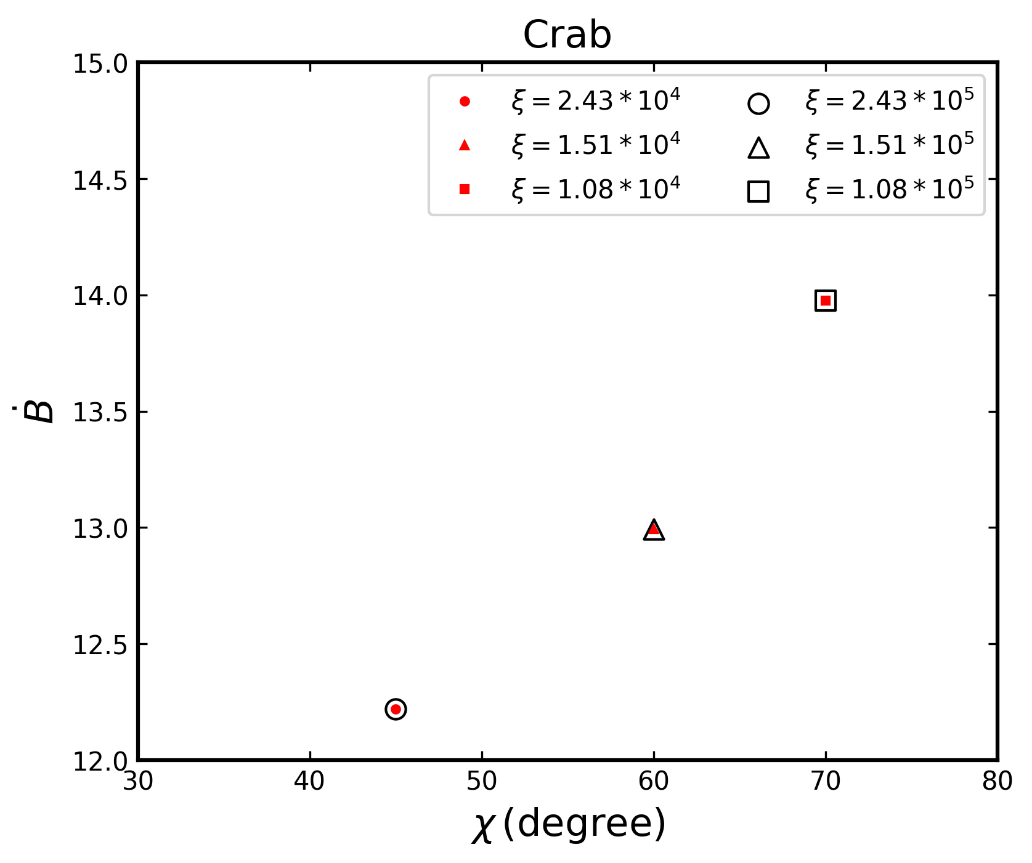 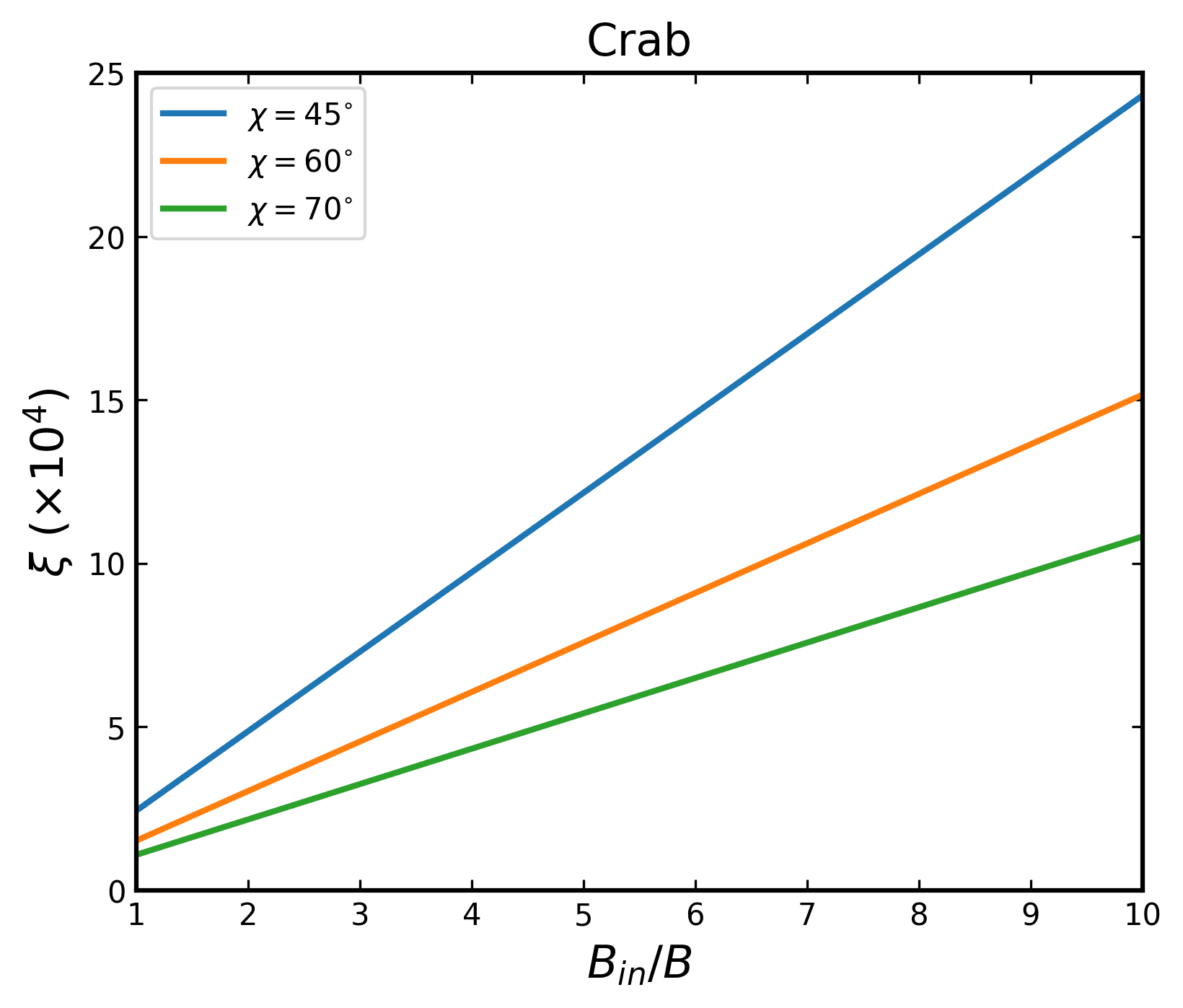 Yan et al. 2023a, submitted
2023-7
Burial and re-emergence of dipole field
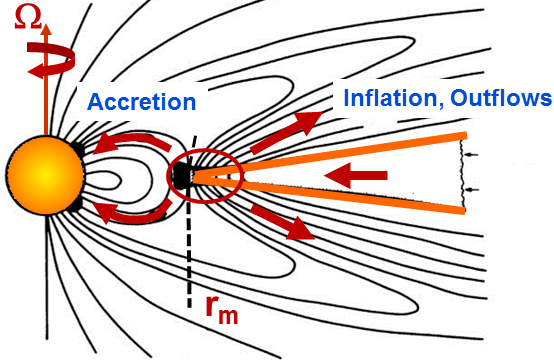 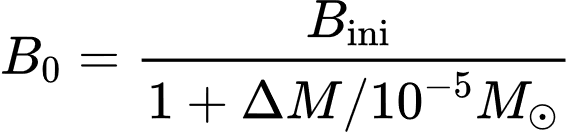 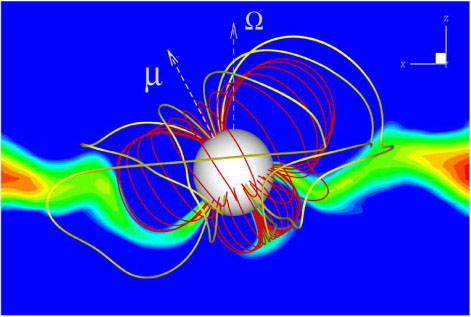 The growth rate of magnetic field:
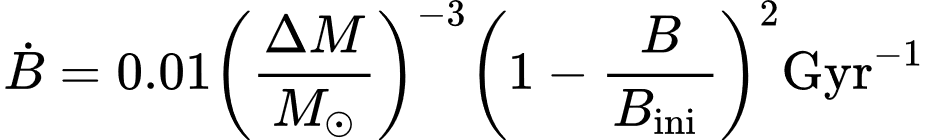 M.Romanova & Stanley P. 2016; Shibazaki et al. 1989; Fu & Li 2013
2023-7
Results for re-emergence model
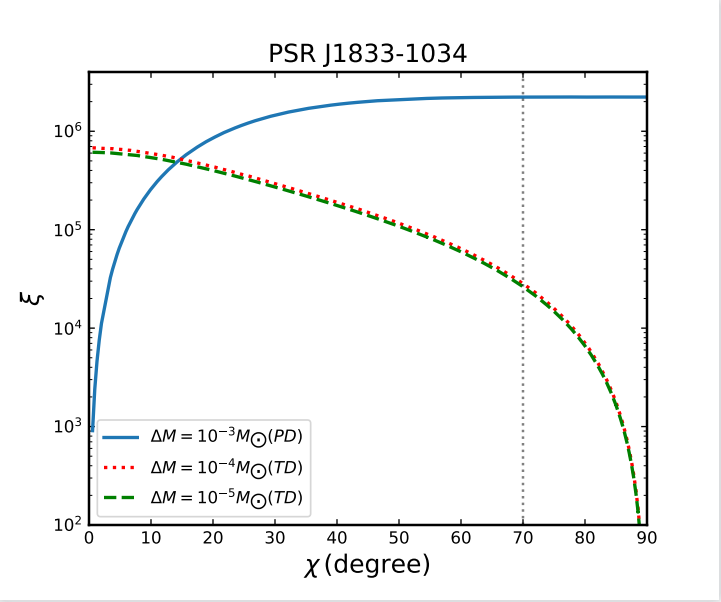 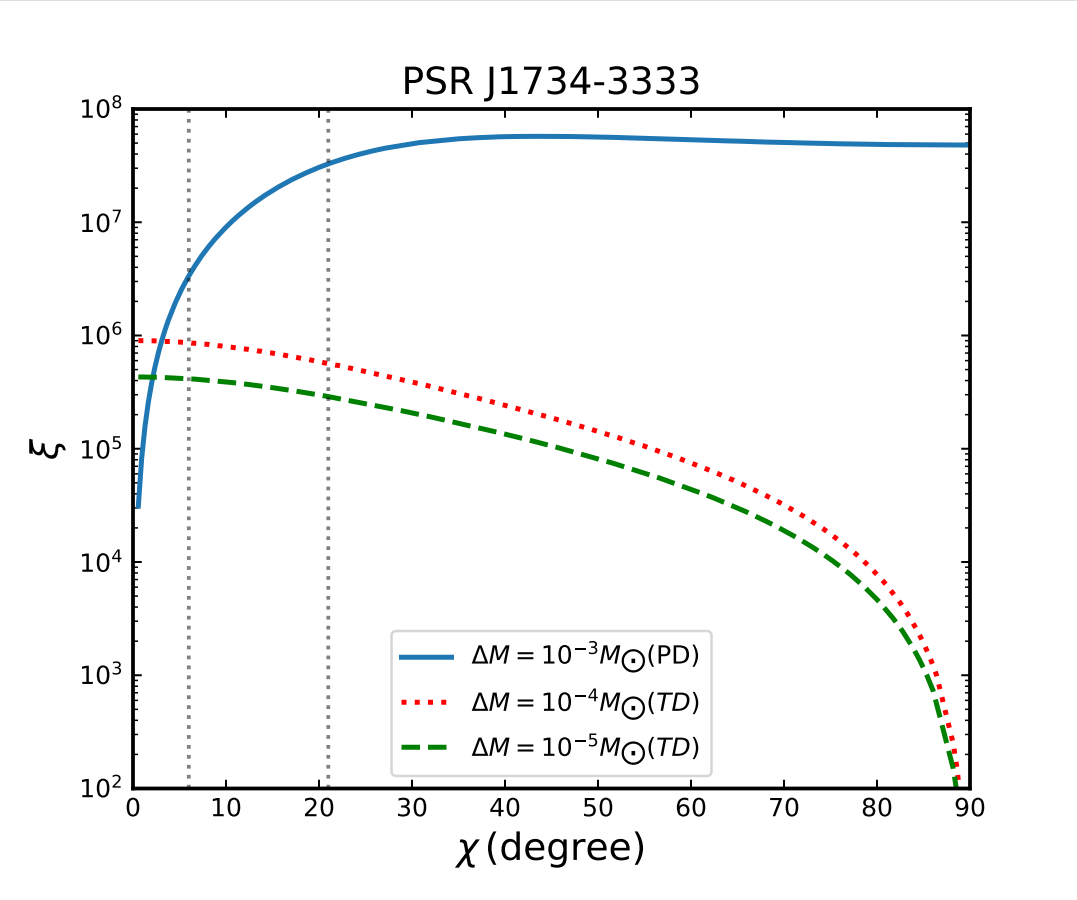 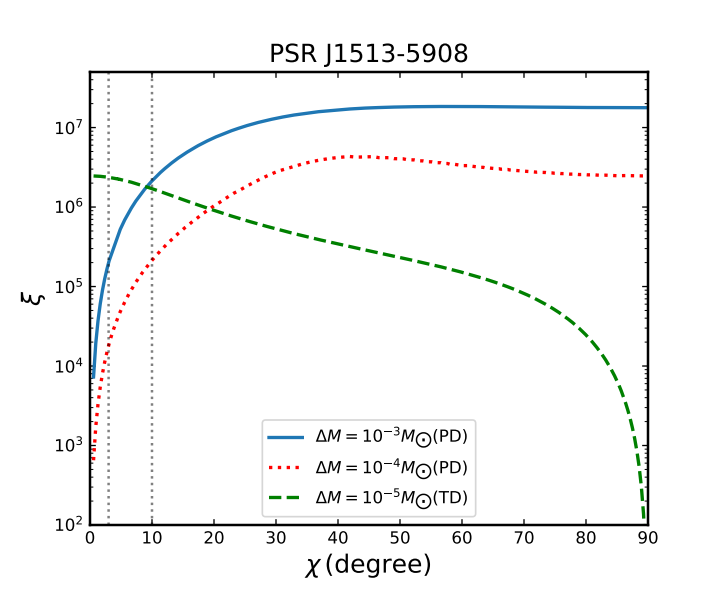 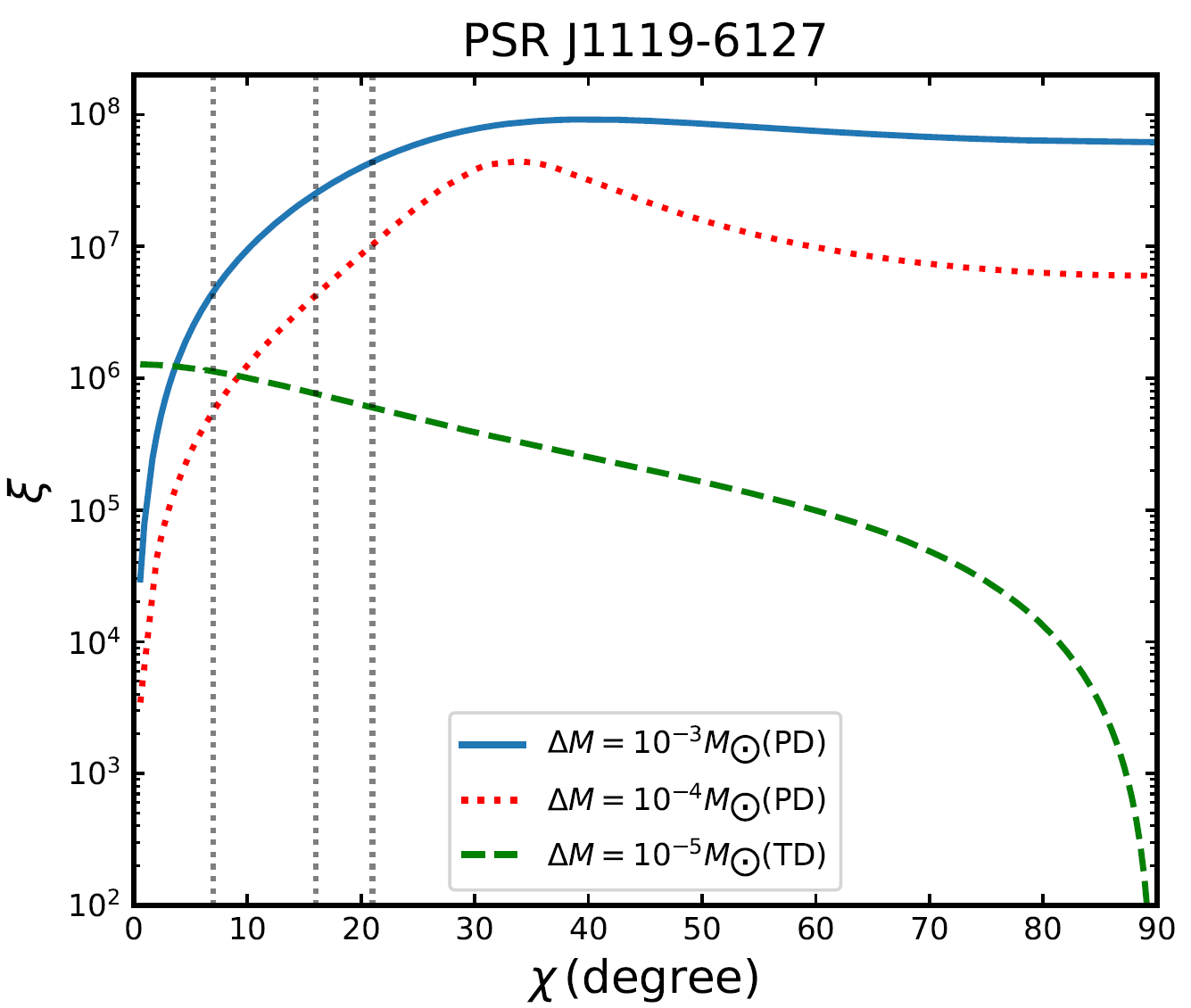 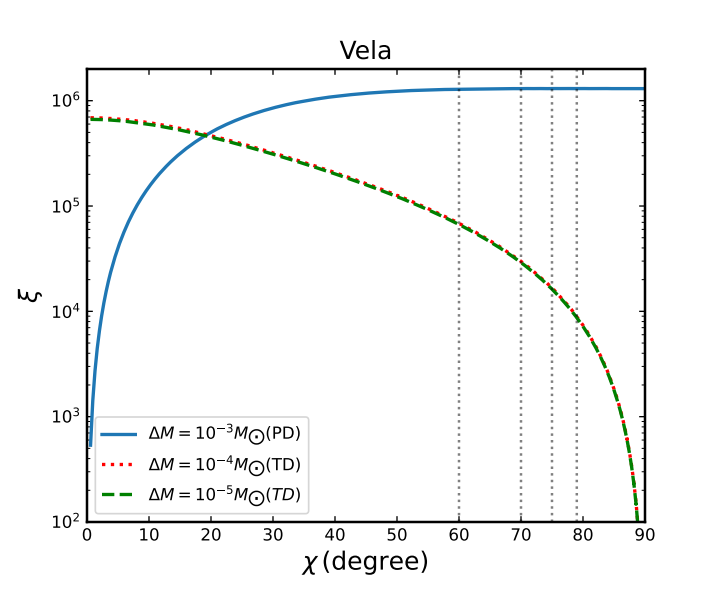 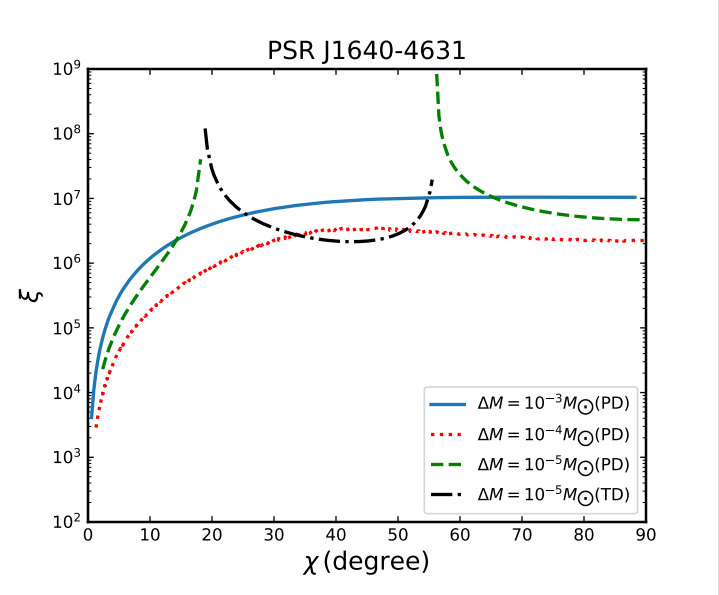 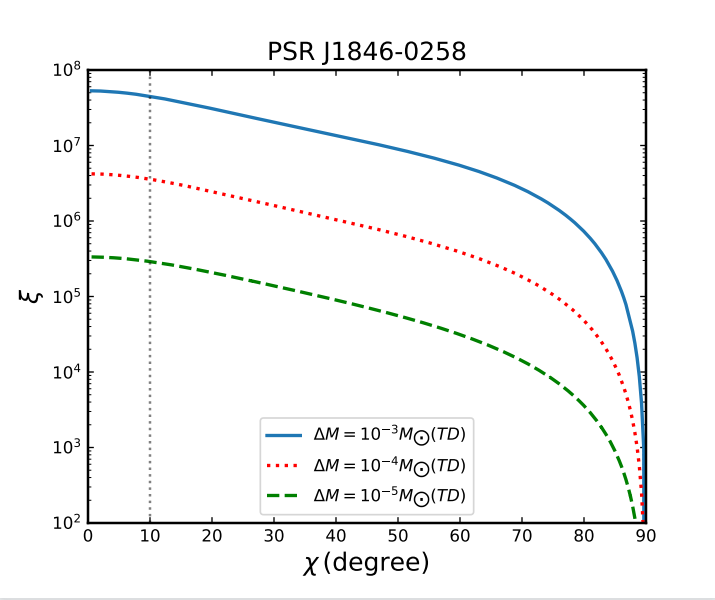 Yan et al. 2023b, to be submitted
2023-7
Results for re-emergence model
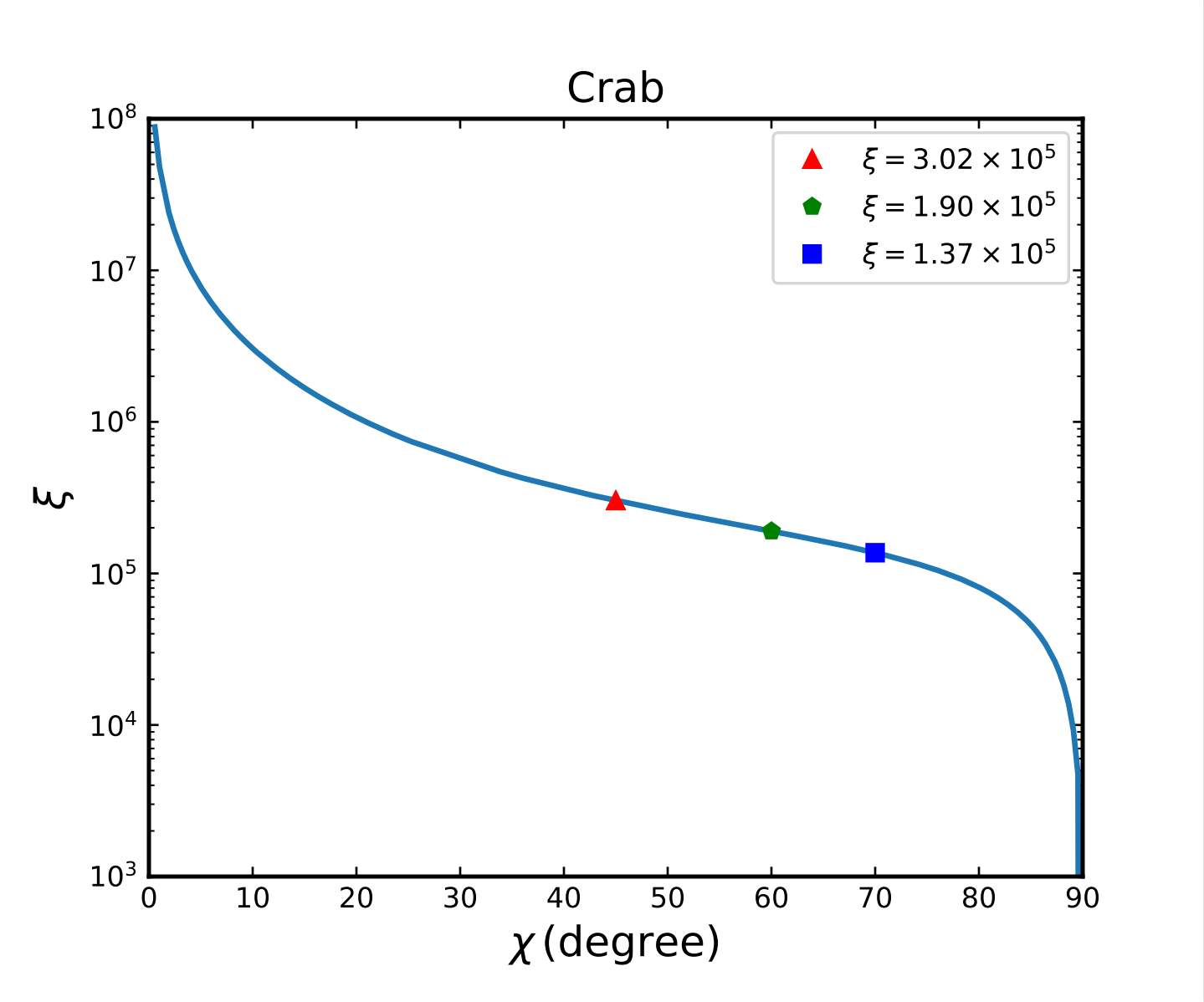 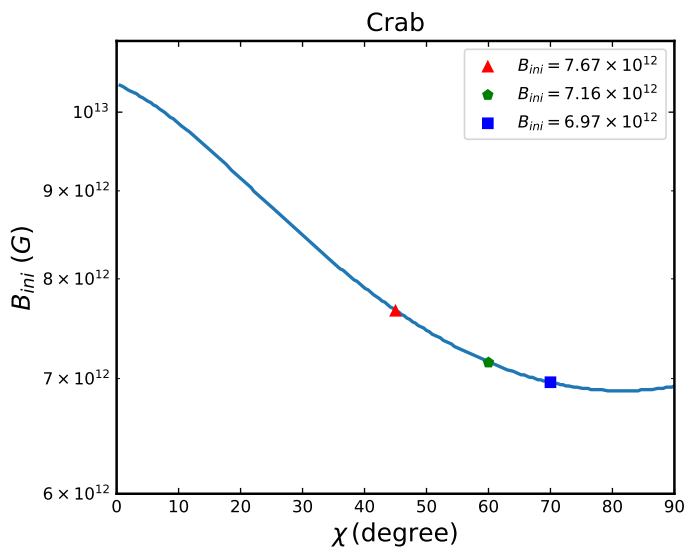 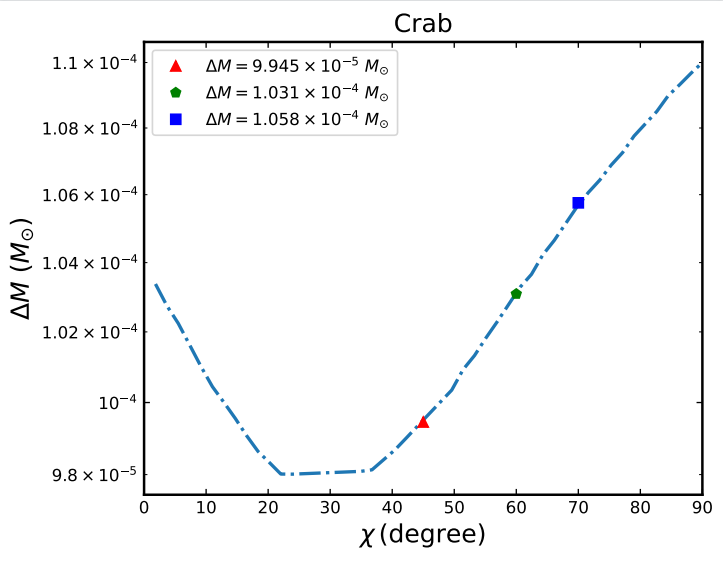 Yan et al. 2023b, to be submitted
2023-7
Concluding remarks
2023-7
Thanks！
2023-7